3.11《百年孤独》
【教学设想】
《百年孤独（节选）》讲述了一座虚构的城镇“马孔多”里一个家族的百年历史，借此展现了拉丁美洲人民几个世纪的生活和奋斗历程。本课节选的这一部分，写的是马孔多历史的一个转折点—这个偏远、闭塞而又宁静的小村庄，随着商道的开通，开始卷入外部世界的纷纷扰扰。作者通过“失眠症”造成“失忆”这一如真似幻的情节，表现出了马孔多在文明洪流前受到的巨大冲击。
【教学目标】
1.理解小说标题的含义，探讨造成马孔多百年孤独的原因，进而探索造成拉丁美洲孤独的原因。
2.了解作者创作目的，探究小说主旨。
3.引导学生正确面对人生孤独困境，树立积极进取人生观。
【教学重点】
分析本文的象征意味，以及如何体现“魔幻现实主义”的。
【教学难点】
理解小说题目的含义，探讨造成马孔多百年孤独的原因。
第一课时
导入新课
生命中曾经有过的所有灿烂，原来终究都需要用寂寞来偿还。
    生命从来不曾离开过孤独而独立存在，无论是我们出生、我们成长、我们相爱还是我们成功失败，直到最后的最后，孤独犹如影子一样存在于生命一隅。
你那么憎恨那些人，跟他们斗了那么久，最终却变得和他们一样，人世间没有任何理想值得以这样的沉沦作为代价。
    这些富含哲理的句子出自一部文学巨著——《百年孤独》。这部文学巨著被翻译了超过40多种语言。作者加西亚 马尔克斯也因为它而荣获诺贝尔文学奖。
诺贝尔文学奖颁奖词：由于他在长篇小说代表作《百年孤独》中，运用丰富的想象能力，把幻想和现实融为一体，勾画出一个丰富多彩的幻象世界，反映了拉丁美洲大陆的生命与斗争。历史的发展总是夹带着文明之间的交流与碰撞。当一个闭塞的小村庄被卷进世界文明的浪潮，被迫前行时，又会发生些什么呢？今天，让我们跟着马尔克斯一起，走近那个如梦似幻的“马孔多”，一探究竟。今天我们一起来学习这部文学巨著。
文化常识
1.加西亚 马尔克斯(1927—2014),哥伦比亚作家、记者和社会活动家,拉丁美洲魔幻现实主义文学的代表人物,20世纪最有影响力的作家之一,1982年诺贝尔文学奖得主。作为一个天才的、赢得广泛赞誉的小说家,加西亚 马尔克斯被誉为“二十世纪文学标杆”。加西亚 马尔克斯的代表作有《百年孤独》《霍乱时期的爱情》。
2.《百年孤独》,是哥伦比亚作家加西亚 马尔克斯创作的长篇小说,被誉为“再现拉丁美洲历史社会图景的鸿篇巨制”。作品描写了布恩迪亚家族七代人的传奇故事,以及加勒比海沿岸小镇马孔多的百年兴衰,反映了拉丁美洲一个世纪以来风云变幻的历史。作品融入神话传说、民间故事、宗教典故等神秘因素,巧妙地糅合了现实与虚幻。《百年孤独》是20世纪重要的经典文学巨著之一。
主要的人物关系图：
文化常识
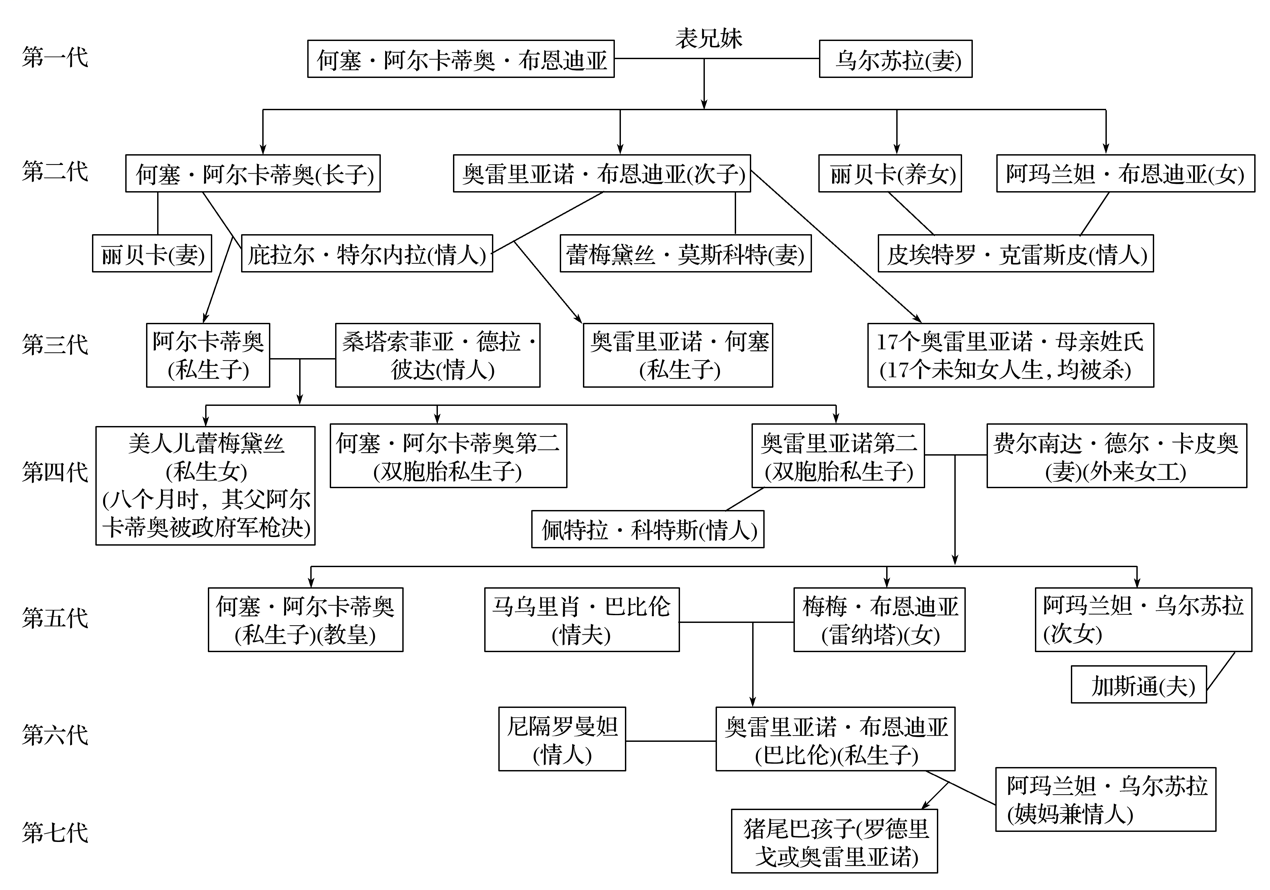 创作背景
从1830年至19世纪末的70年间,哥伦比亚爆发过几十次内战,使数十万人丧生。该书以很长的篇幅描述了这方面的史实,并且通过书中主人公带有传奇色彩的人生集中表现出来。书中将政客们的虚伪,统治者们的残忍,民众的盲从和愚昧等等都写得淋漓尽致。
前情回顾
何塞 阿尔卡蒂奥 布恩迪亚与表妹乌尔苏拉结婚后，带领一群年轻人离开家乡，长途跋涉来到一个偏远的地区，建立了小村庄马孔多。马孔多交通闭塞，只有一群吉卜赛人偶尔来访，带来磁铁、望远镜、冰块等新鲜事物，却被村里人看作魔法。何塞 阿尔卡蒂奥 布恩迪亚与吉卜赛老人梅尔基亚德斯结为好友，埋头钻研炼金术，却一无所获。他想寻找通过外部世界的道路，也以失败告终。反而是乌尔苏拉在寻找离家出走的大儿子何塞 阿尔卡蒂奥时，无意中发现了临近的城镇。马孔多自此与繁华世界建立了联系，天翻地覆的变化即将到来。
文化常识
了解“魔幻现实主义”
魔幻现实主义文学是20世纪50年代崛起于现代拉丁美洲文坛、富有撼动世界的轰动效应的现代派文学重要流派，它将新闻报道般的写实与神奇的幻想结合起来，采用模糊化技巧和神话模式，表现拉丁美洲的历史文化和现实生活。魔幻是指神秘而富于变幻的内容，或者说是通过幻想才可能有的事情；现实是指客观存在的内容。从本质上讲，魔幻现实主义文学所要表现的，并不是魔幻，而是现实。“魔幻”只是手法，反映“现实”才是目的。在体裁上，以小说为主。中国作家莫言的作品深受此流派影响。
整体感知
《百年孤独》这部神奇的小说，“汇集了不可思议的奇迹和最纯粹的现实生活”，既充满魔幻色彩，又有着惊人的真实。小说通过描写马孔多小镇从建立、兴盛、衰落乃至消失的百年历史和布恩迪亚家族七代人充满神奇色彩的坎坷经历，真实地反映了拉丁美洲百年沧桑的历史和人们经历的种种苦难。课文节选的是《百年孤独》的第三章，主要写马孔多开始受到外部文明的冲击。何塞 阿尔卡蒂奥跟着吉卜赛人跑了，乌尔苏拉外出寻找，“没有追上吉卜赛人，却找到了丈夫在失败的远征中没能发现的通向远大发明的道路”，马孔多与世隔绝的状态就此改变。小说主要透过日常生活的书写来展现宏大的历史，通过人物精神的刻画来引发人思考“百年孤独”的原因。
整体感知
梳理情节
01
02
03
第一部分、第1-2段：介绍马孔多镇的变化及主要的人物。
第二部分、第3-6段：丽贝卡到来。
第三部分、第7段：交代丽贝卡的恶习，以及家里人帮助她改掉恶习的经过。
04
05
06
第四部分、第8-12段：“失眠症”袭来，布恩迪亚家族感染，并扩散向整个村子。
第五部分、第13-14段：应对“失眠症”的措施，及影响。
第二课时
深入研读
从文中看，何塞 阿尔卡蒂奥 布恩迪亚是一个什么样的人？
明确：事件：第1、2、12段：
①他规划全村的布局和街道的设计，带领大家共同建设马孔多，让马孔多成为幸福的村庄。
②意识到失眠症已经侵入镇子，便召集起各家家长，把自己所知的失眠症情形讲给他们听，并且将疫病控制在村镇之内。
③“他着迷于眼前的现实，认为这比自己广袤的幻想世界更为神奇”，把儿子避免失眠的方法，推广到全镇。
特点：①有进取心、有魄力、做事执着。②有责任心。③热心接受新事物，善于改变旧事物。
形象：一个身材健壮、智慧过人、富于想象、敢于实践、极富号召力和超人的探索精神的男人。（孤独的寻梦者）
深入研读
何塞 阿尔卡蒂奥 布恩迪亚身上体现了人类对科学文明的向往，代表着一种积极进取、不懈探索的开拓精神。但由于他的思维超越了常人 对科学认知的极限，故而陷入无人理解的神秘之境，终生备受孤独的折磨。
深入研读
乌尔苏拉形象
明确：事件：1、2、4、6、7、9、12段
①布恩迪亚家的家庭主妇，探得了与外界的通道，带来了马孔多的繁华。
②为孩子们的命运担忧。
③热心为丽贝卡治疗怪习且使之好转，并建立了亲密的关系。
④相信印第安人对失眠症的解释，隔离了丽贝卡;热心为患了失眠症的人们熬制各种草药服用。
特点：①有主见，独立。②善良且有爱心，慈爱但坚持原则。③顽强，清醒。
形象：一个伟大的母亲。她顽强、睿智、执着、独立，并不逊色于她的丈夫，是布恩迪亚家族的灵魂，是整个家族的支撑者。（孤独的守望者）她是一位开拓者，是她打破了马孔多的闭塞，使马孔多与外部世界建立了联系。
深入研读
乌尔苏拉形象
她又率先改变原有的生活方式，“每天两次用树枝穿着糖制的小鸡小鱼出门销售”，忙于兴隆的买卖，用积攒起来的钱不断扩展家业。当她发现丽贝卡有吃泥土的恶习时，用严厉的手段加以遏制，想尽办法使丽贝卡显出康复的迹象。她勇于承担家族责任，不抱怨，也不幻想，以勤劳务实的态度与落后闭塞的生存状态相抗衡，以坚强捍卫的姿态改变着落后民族久存的痼疾与恶习。乌尔苏拉是作者用心塑造的理想中的妇女形象。
3、乌尔苏拉在文中有什么作用？请分析并阐明理由。
明确：从前文的情节我们知道，乌尔苏拉对新兴的事物、对科学没有一点兴趣,她是为了寻找自己的儿子，无意中发现了邻近的城镇。她宁可安于现状，也不愿去思考那些对日常生活毫无用处的事物,哪怕这些事物很大程度上代表了科学、文明、进步。她生活的全部就是真实的家庭生活,她不愿这种生存状态受到打扰。她关心的只是普通人的生活，以及如何把日常琐事处理好。她终日操劳，勤俭持家,意志坚强,任劳任怨。
深入研读
乌尔苏拉形象
乌尔苏拉在《百年孤独》中是她不愿与现实生活妥协，在一次次历史关头担当重任，从不愿意也未曾在苦难和挫折面前屈服。在旁人无法治愈丽贝卡的吃土症的困境中，乌尔苏拉采取“药物治疗加上皮带抽打”的手段，不但让丽贝卡在几个星期后显出康复的迹象，还让丽贝卡把她视为家庭成员中最亲近的人。在危害十足的失眠症面前，一开始何塞 阿尔卡蒂奥 布恩迪亚对失眠症的危害缺乏正确认识，而乌尔苏拉“将丽贝卡和其他孩子隔离开来”，并用从母亲那里学过的对草药的认识，开展了草药治疗。她以全部的心力经营着整个家族。
小结：
乌尔苏拉”是文中的核心人物。她是布恩迪亚家族的核心人物,也是整本书的核心灵魂。
深入研读
乌尔苏拉形象
①家族的核心人物：她顽强、勤劳、睿智、执着、独立，并不逊色于她的丈夫，是布恩迪亚家族的灵魂，是整个家族的支撑者。她在丈夫沉迷于各种发明当中时撑起了整个家庭的重担；靠着卖糖果小动物的生意，她使整个家的生活逐渐明朗起来。她是一个伟大的母亲。不管她的丈夫和儿子作出怎样的事,她都能保持清醒并维持这个家。她为孩子们的“孤独入骨”“守旧顽固”等怪癖感到痛心，她深爱着每个孩子，是一个“无所不能”的母亲，给丽贝卡治疗怪癖，熬各种草药给大家治疗失眠症，就是很好的证明。
②马孔多的繁荣，她功不可没。她是一个勤俭能干、善良宽厚的拉丁美洲劳动妇女形象。她是马孔多的创建者之一，也是马孔多理性秩序的中流砥柱和维护者。乌尔苏拉是作者心目中的理想女性。她的命运似乎就是拉丁美洲的命运，或者我们可以说整个拉美的精神都浓缩在乌尔苏拉一人身上。
深入研读
乌尔苏拉形象
③她拥有超越其他任何人的人格魅力。伟大的母爱在冷漠的现实、沉重的孤独面前也显得苍白无力——“正当她哀叹自己命不好，认定儿女们的怪癖与猪尾巴同样可怕时，奥雷里亚诺眼神定定地望着她，令她感到一阵茫然”。这种生活使她成为一个独立坚强的人，一个伟大的孤独者。
第三课时
深入研读
4.丽贝卡是一个怎样的人？如何理解丽贝卡吃土的情节？
明确：①丽贝卡是一个不期而至的小女孩。她带着父母的骨殖来到布恩迪亚家里，孤僻、美丽的外表下包裹着充满欲望的内心。她带来过差点让整个村子覆灭的失眠症，她在内心充满渴望与孤独时疯狂地吃着土。她像乌尔苏拉一样倔强、坚强，能够把苦难化作生存下去的勇气。
②“土”就是丽贝卡孤独的代表，对吃土有所执念的丽贝卡，并不喜欢混着蚯蚓的湿土味道，但却戒不掉这种味道。当她内心感到孤独时，苦涩的土的味道是唯一能够排解她痛苦的良方。
深入研读
5.小说中所写的这些情节有何象征意义？哪些情节表现魔幻的特点？
明确：①马孔多的居民失眠症蔓延之后都失眠了，不久又患上了健忘症，连日常用品的名字都忘了，于是只好在每件物品上贴上标签，注明名称、用途等信息。可是遗忘仍然以一种不可挽回的状态蔓延下去。失眠症最可怕之处不在于让人毫无倦意不能入睡，而是会不可逆转的恶化到更严重的境地：失忆。患者会慢慢习惯无眠的状态，然后开始淡忘童年的记忆，继之以事物的名称和概念，最后是各人的身份，以至失去自我，沦为没有过往的白痴。
这个情节的象征意义是耐人寻味的，这个经历了许多沧桑变化的马孔多小镇，正是拉丁美洲大陆的象征。作者在这里通过对马孔多居民患失眠症的描写，暗指拉丁美洲人民由于无法摆脱愚昧落后、孤独封闭和与世隔绝的生活，在外来文化的影响下，正在逐渐麻木的遗忘了自己的历史和文化，遗忘想要摆脱命运控制的初衷。
深入研读
②如奥雷里亚诺的预言，他仿佛能够看到未来的事情，让人感到不可思议；又如人们得了失眠症之后，"在这种清醒的梦幻中，他们不仅能看到自己梦中的形象，还能看到别人梦见的景象。一时间家里仿佛满是访客。丽贝卡坐在厨房角落里的摇椅上，梦见一个和自己相貌极其相似的男人，他身着白色亚麻衣裳，衬衫领口别着一粒金扣，给她带来一束玫瑰。陪伴他的还有一位女士，用纤细的手指拣出一支玫瑰簪在她发间"，这些奇幻的因素与真实的描写水乳交融，使作品呈现出一个似真似幻，亦真亦幻的魔幻世界，增添了许多神秘气氛和拉丁美洲的地域色彩。
③乌尔苏拉看见了丽贝卡梦中出现的她的父母亲是虚幻的，但在细节刻画上却又很逼真：丽贝卡的父亲“身着白色亚麻衣裳，衬衫领口别着一粒金扣，给她带来一束玫瑰”；她的母亲“用纤细的手指拣出一枝玫瑰簪在她发间”。给人以视、听觉上的真实感，从而构成了“似真非真、似梦非梦”的艺术境界。
6.本文哪些情节体现了魔幻现实主义“用魔幻的内容来表现现实生活”的原则？
明确：本文以现实为基础，将现实与神话、传说等结合起来，经过巧妙的构思、想象和夸张再现，使情节既呈魔幻性又具现实性。比如：①“每隔半小时镇上便响起同一乐曲的欢快和弦，一到正午更是蔚为壮观，所有时钟分秒不差地同时奏响整曲华尔兹”是魔幻的，但表现的何塞 阿尔卡蒂奧 布恩迪亚发明实干的精神是现实的；②没有下葬的骨殖，“一刻不停地发出咯啦咯啦的响声”，“总在意想不到的地方出现”，是魔幻的，但丽贝卡的帆布口袋里装着她父母的骨殖是现实的；③失眠症的传染这一情节是魔幻的，但失忆症的表现以及具体的抵御方法又是现实的。
7.随着马孔多的变化，何塞 阿尔卡蒂奥 布恩迪亚发生了怎样的变化？你是如何看待这一人物的？
明确：（1）变化：何塞 阿尔卡蒂奥 布恩迪亚“着迷于眼前的现实”，“暂时从幻想的种种煎熬中解脱出来，很快便营造出一种井然有序的实干氛围”。他用音乐钟代替以歌声报时的群鸟，用巴旦杏代替金合欢，并且发现了能使树木经久不衰的方法。他以惊人的智慧和实干精神，推动马孔多从原始乌托邦进入现代社会。
（2）何塞 阿尔卡蒂奥 布恩迪亚身上体现了人类对科学文明的向往，代表着一种积极进取、不懈探索的开拓精神。但由于他的思维超越了常人对科学认知的极限，故而陷入无人理解的神秘之境，终身备受孤独的折磨。
8.“失眠症”给人们的生活带来了哪些困扰？如何理解这一情节的隐喻作用？
明确：（1）“失眠症最可怕之处不在于让人毫无倦意不能入睡，而是会不可逆转地恶化到更严重的境地：遗忘。”遗忘童年的记忆、事物的名称和概念、各人的身份，以至失去自我。
（2）为了防止灾难扩展到大泽区的其他村镇，马孔多人采取了卓有成效的隔离措施；为了抵御失忆，奥雷里亚诺想了个办法，给每样东西贴上标签，注明名称、解释功用。贴上标签，是让人们记住曾经发生过的事，不要在文明洪流面前忘记历史，失去自己的“童年”也就失去了自我；有效隔离，是为了不让马孔多人的遗忘症，扩展到整个地区乃至整个国家，因为这一疾病具有群体性、传染性的特征。作者以马孔多人日常生活中的遗忘症，来象征世人中普遍存在的历史健忘症，告诫人们不要忘记本民族的历史。
9、理解“孤独”的含义。
小说为何定名为“孤独”？怎样理解“孤独”的含义？
明确：①“孤独”揭示了小说的主题。
②马孔多是“孤独”的，它位置偏僻，难与外界沟通，与现代科技文明隔绝；布恩迪亚家族是“孤独”的，家庭人员缺少沟通；马孔多的居民是“孤独”的，他们自闭，落后，不知进取。
作者用大量笔墨来描写这种孤独所造成的愚昧、落后、保守、僵化的现象，是为了让读者感受到这种孤独不仅弥漫在布恩迪亚家族和马孔多镇，而且渗入了整个社会，成为民族发展和国家进步的一大包袱。作者以“百年孤独”为题，“百年”表示年代久长，意在引起读者思考，造成马孔多——实际上是拉丁美洲的缩影百年孤独的原因，探索打破这种状态的根本途径，表达了作者强烈的民族责任心。正如鲁迅先生所说，“不在沉默中爆发，就在沉默中灭亡”，如果不从“孤独”中醒来，民族只有灭亡。
鉴赏要点
本文的叙事有什么特色?
明确：叙事时间上将过去、现在、未来交织在一起,叙事者从在叙事时间上带有模糊性的“现在”出发,陈述“将来”可能会发生的事,而这发生的事又指向遥远的“过去”,这个循环往复的时间结构使人物的命运与时间交织在一起,人物不管采取怎样的行动反抗命运,在时间的流动下,该来的终将来临,命运轮回无法摆脱。这就使小说从开头就蒙上了无可逃脱的宿命色彩。
鉴赏要点
本文有哪些艺术特色？
明确：①象征手法的巧妙运用
本文中，作者对健忘症的描写具有象征意义，实质上包含了他对哥伦比亚以及拉丁美洲历史的反思和清醒的批评精神，生动形象地表达了作者对社会现实问题的看法。
鉴赏要点
运用大量魔幻手法
本文运用了“变现实为幻想而又不失其真”的魔幻现实主义手法。本文节选部分多处运用了魔幻手法。如:奥雷里亚诺的预言。奥雷里亚诺说:“有人要来了”“我不知道是谁”“但不管是谁，人已经在路上了”。果然,到了星期天，丽贝卡来了。再如：丽贝卡吃土。丽贝卡来到何塞 阿尔卡蒂奥.布恩迪亚家数天,什么也不肯吃，竟然没有被饿死，后来印第安人发现她只喜欢吃院子里的湿土和用指甲刮下的石灰墙皮。
③侧重在塑造人物，描写人物心灵，刻画人物群体中的不同个性以及他们的总体特征--孤独。作家以简练的笔法，直接刻画人物的多种意识层面和心理活动，甚至有意忽视外形的描写，舍弃那些对表现人物心理无关的细节。因此，那些人物，就其外形和经历来讲，往往是模糊不清的，而就其心理和性格特征来讲，却是极其鲜明而突出的。从这个意义上讲，《百年孤独》是一部描写拉丁美洲人的心灵历史的小说。
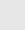 课堂小结
明确：作者曾在诺贝尔文学奖的授奖仪式上说，《百年孤独》 这部小说主要是表现“拉丁美洲的孤独”。作者通过布恩地亚家族七代人充满神奇色彩的生活和经历以及马贡多的开拓、发展和毁灭，写出哥伦比亚及整个拉丁美洲的愚昧落后;与世隔绝和被殖民人侵的屈辱历史。
作者以“百年孤独”为题，意在引起读者思考：造成马孔多——实际上是拉丁美洲的缩影——百年孤独的原因，以及打破这种状态的根本途径。“百年”表示年代久长，“孤独”的反义是团结。所以作者写这部小说，就是希望拉丁美洲民众团结起来共同努力摆脱孤独。
本文写的是马孔多历史的一个转折点—这个偏远、闭塞而又宁静的小村庄，随着商道的开通，开始卷入外部世界的纷纷扰扰。作者通过“失眠症”造成“失忆”这一如真似幻的情节，表现出马孔多受到了文明洪流的巨大冲击。比喻拉丁美洲的人民由于无法摆脱封闭、孤独、与世隔绝的生活，正在逐步遗忘自己的历史，遗忘自己摆脱命运控制的初衷。作者意在提醒公众牢记容易被人遗忘的拉丁美洲的历史。
谢谢